Procédure inscription Spordle
1- Connexion au site:  Page d'accueil | LAVALTRIE (C) (spordle.com)
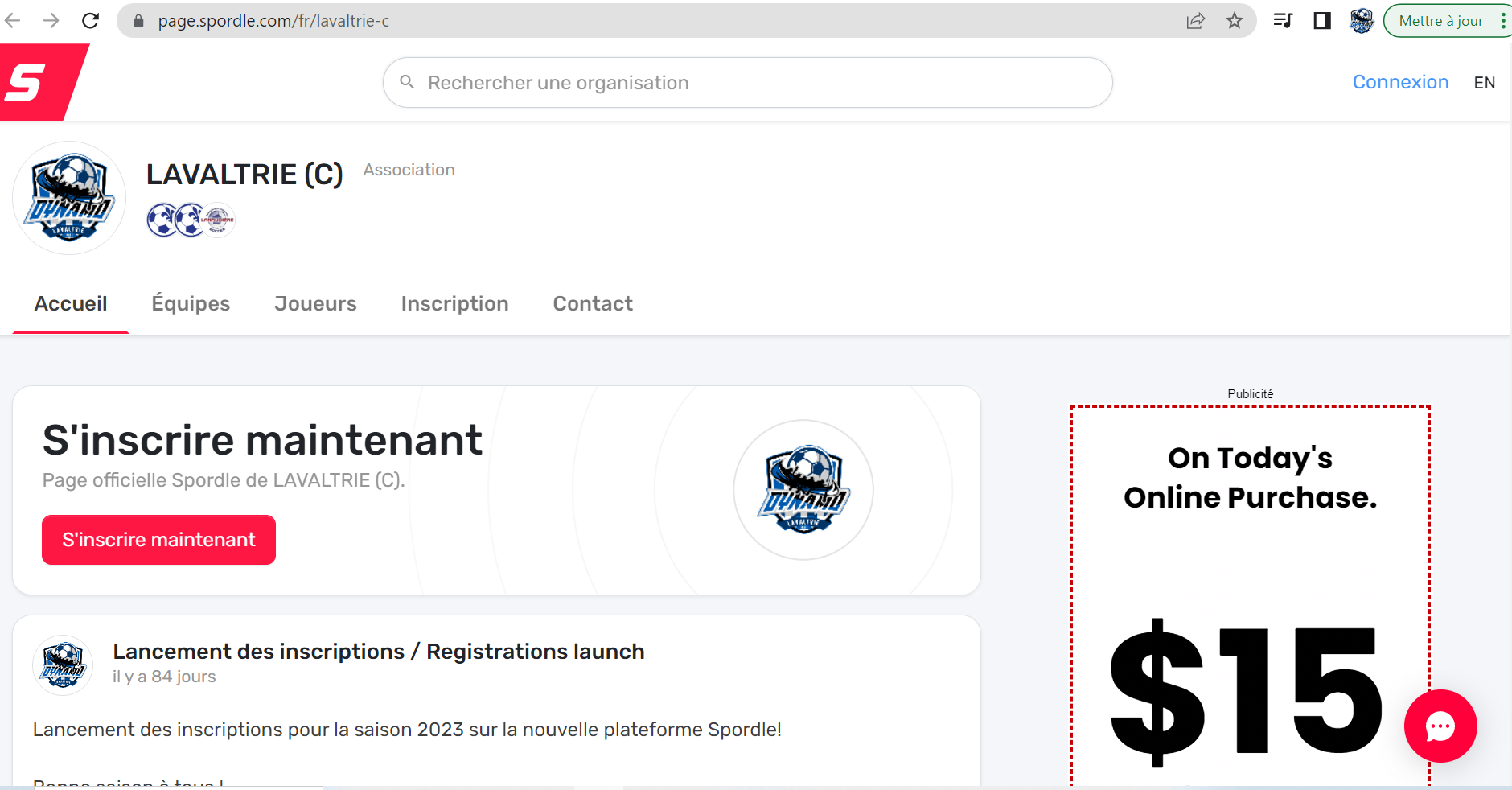 2- Sélectionner s’inscrire maintenant
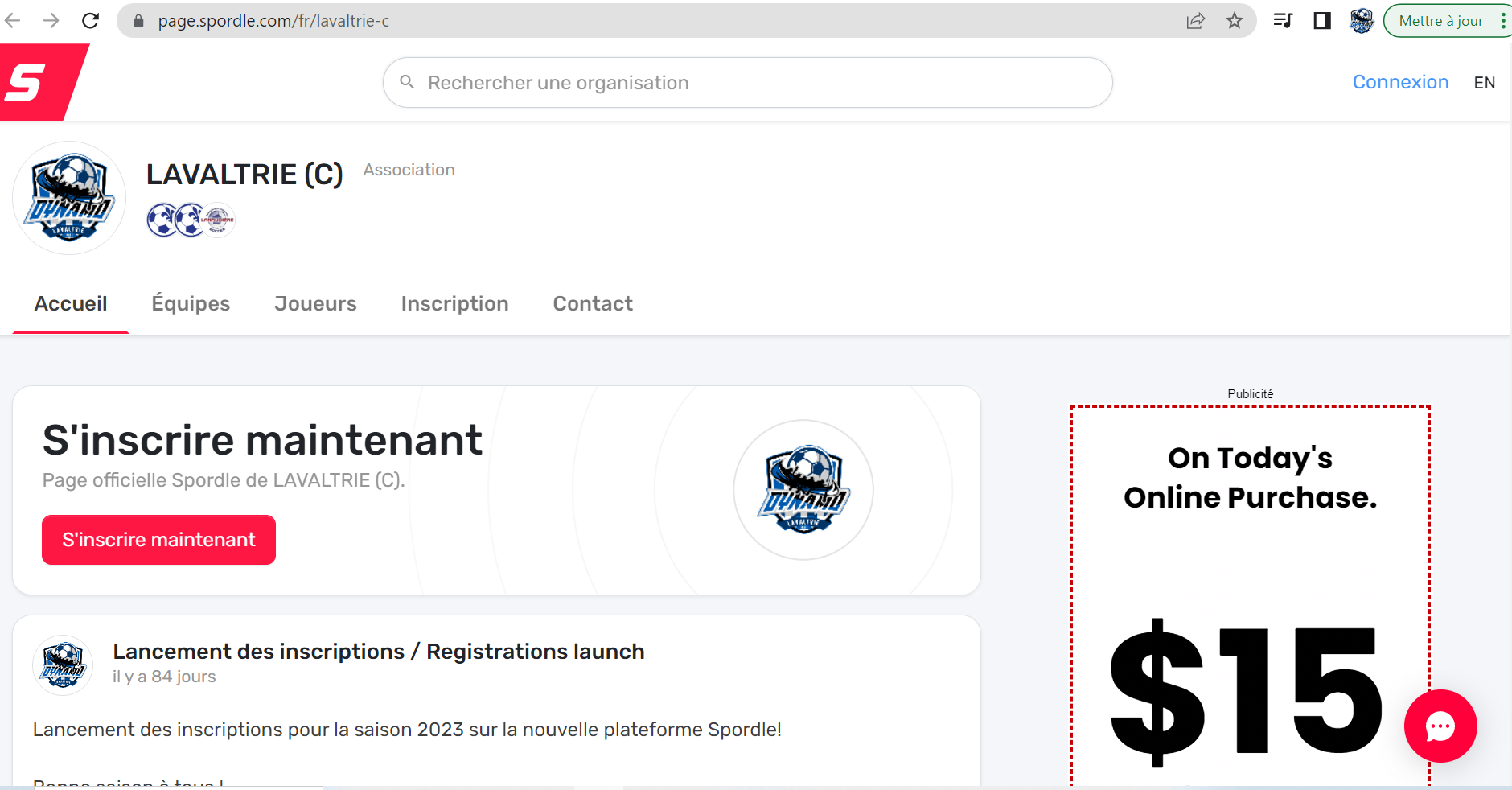 3- Sélectionner le type d’inscription
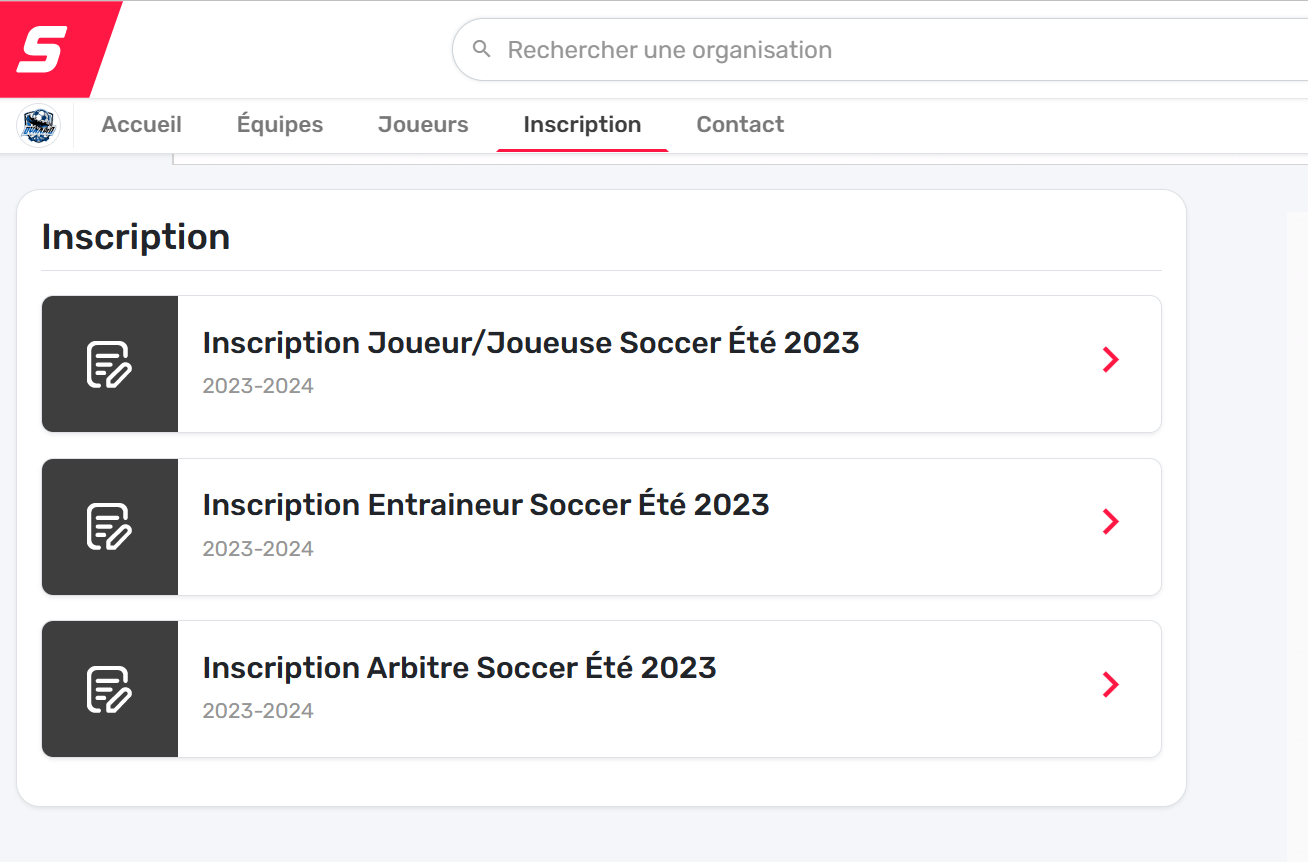 4- L’information sur les couts d’inscription sera afficher, appuyer sur S’inscrire maintenant
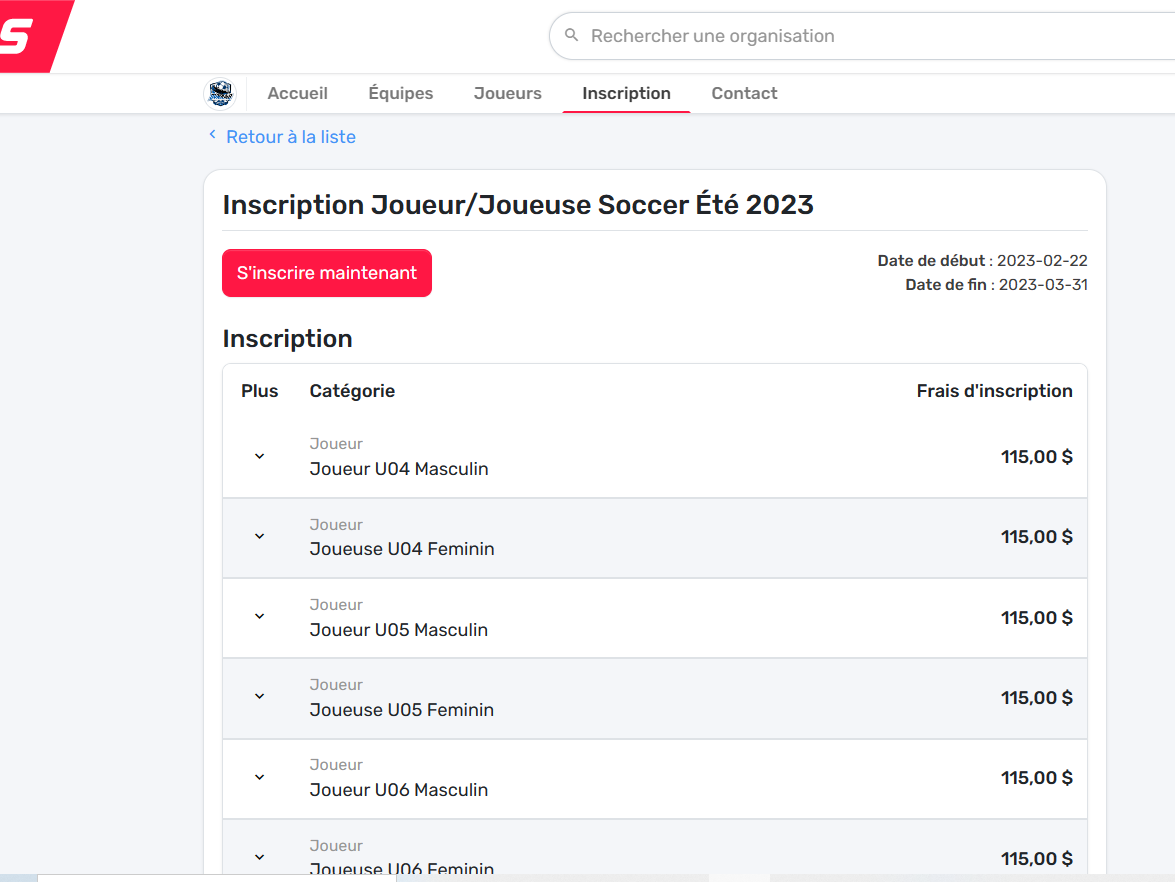 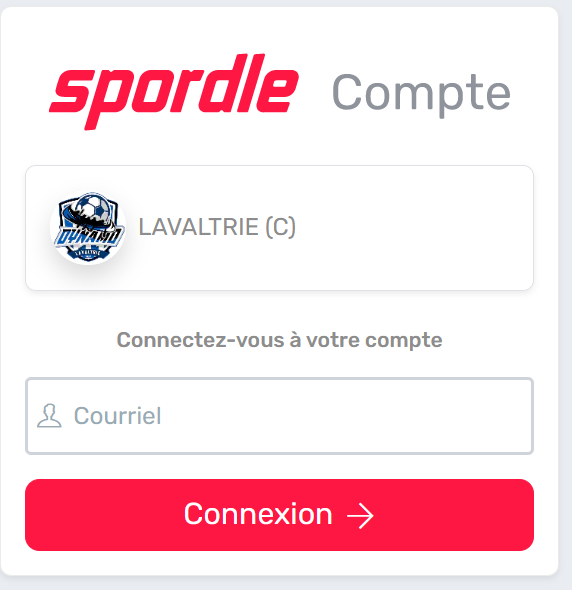 5- Si vous n’étiez pas déjà connecter sur votre acompte vous devrez vous connectez en utilisant votre courriel.  Si vous n’avez de compte spordle vous devez absolument le crée
Procédure de création de compte
Création de Mon Compte - Mon Compte - Confluence (atlassian.net)
6- Une fois connecter , appuyer sur S’inscrire maintenant
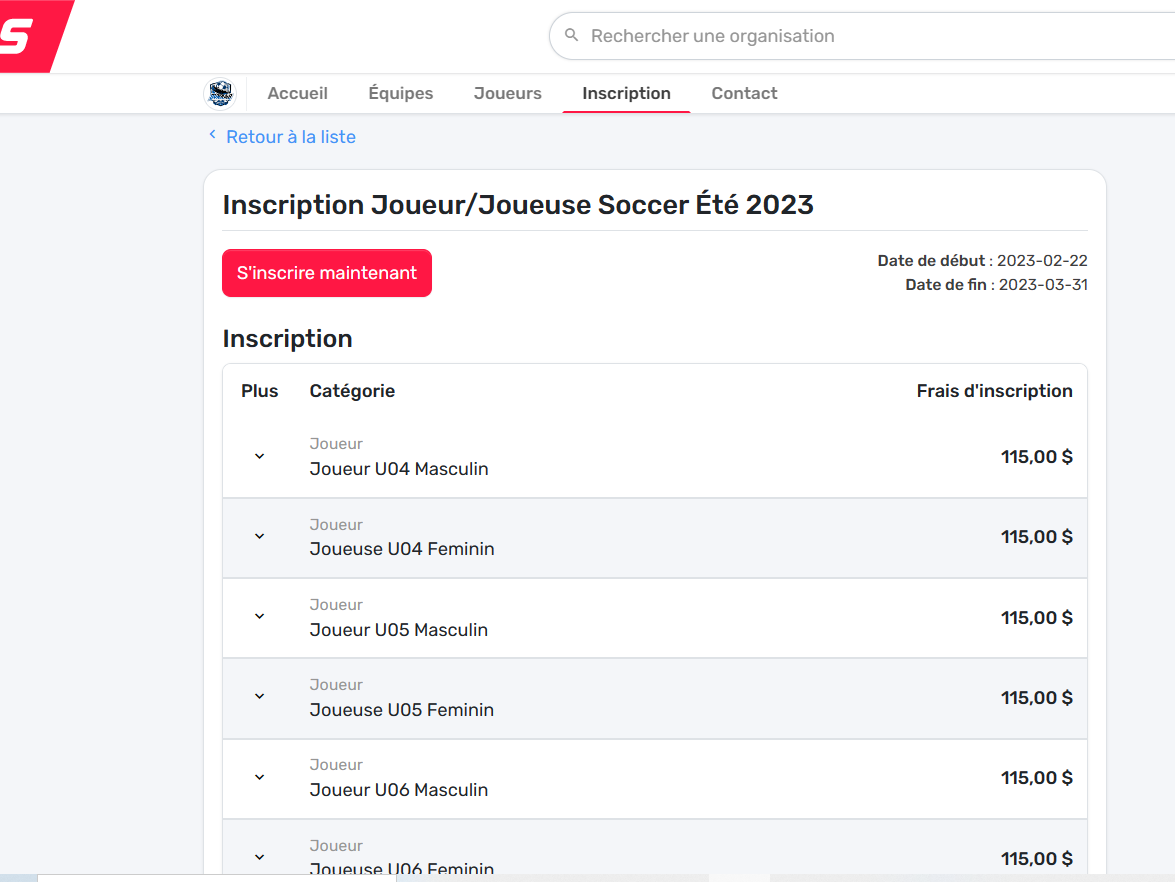 7- Vous pouvez maintenant crée ou rechercher votre enfant
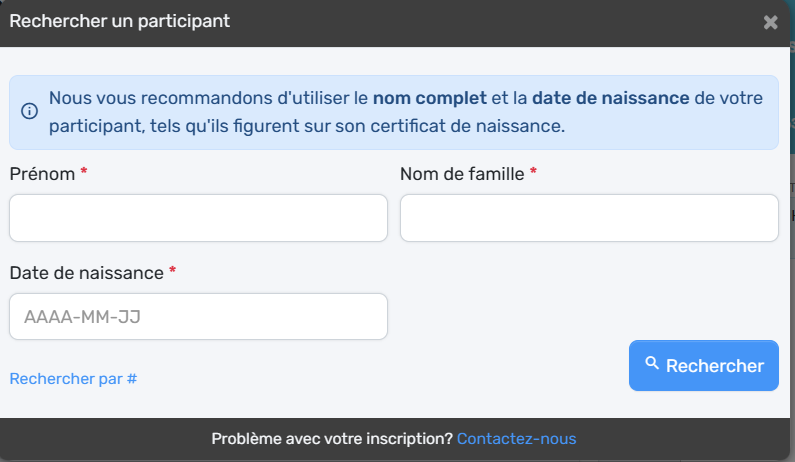 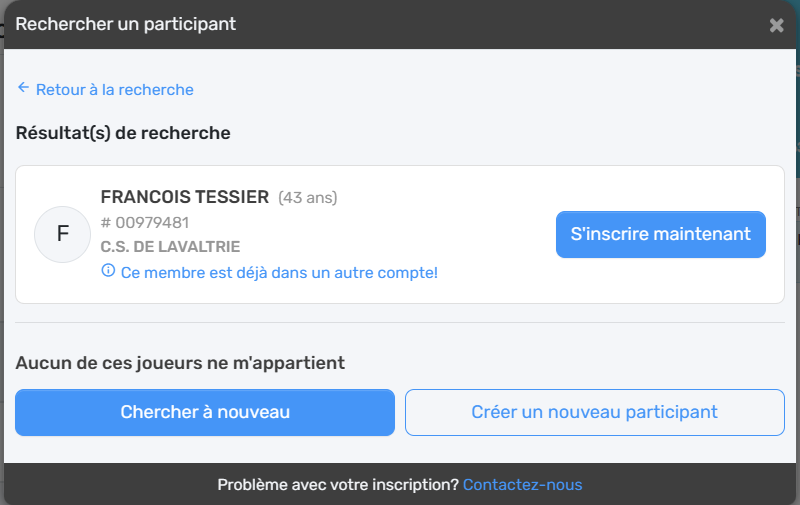 8- Si votre enfant était déjà membre il apparaitra au résultat de recherche et vous pourrez l’inscrire étape 10 , sinon continuer a l’étape 9
2345678
9- Important de bien remplir les informations, et appuyer sur Crée
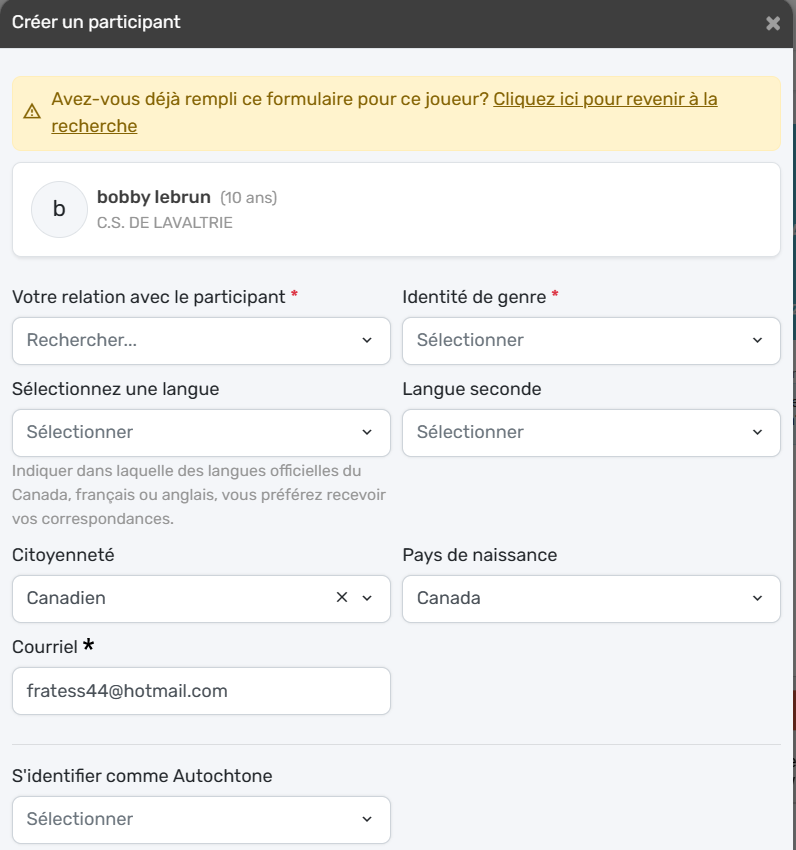 10- répondre au questions 
	politique de remboursement
	politique photo
	terme de soccer Québec
	choix de grandeur de chandails
	Paiement
	etc




Pour les gens qui ont choisi de payé par Virement Interac, svp procéder a votre paiement le plus vite possible!
Le courriel pour un virement est le registraire@soccerlavaltrie.com
La question: Quel est le nom du Club?
Réponse: Dynamo
11- Site pour la gestion futur de votre compte Spordle Spordle Mon compte 
Gestion des profil membre ( modification)
Paiement fait et a venir
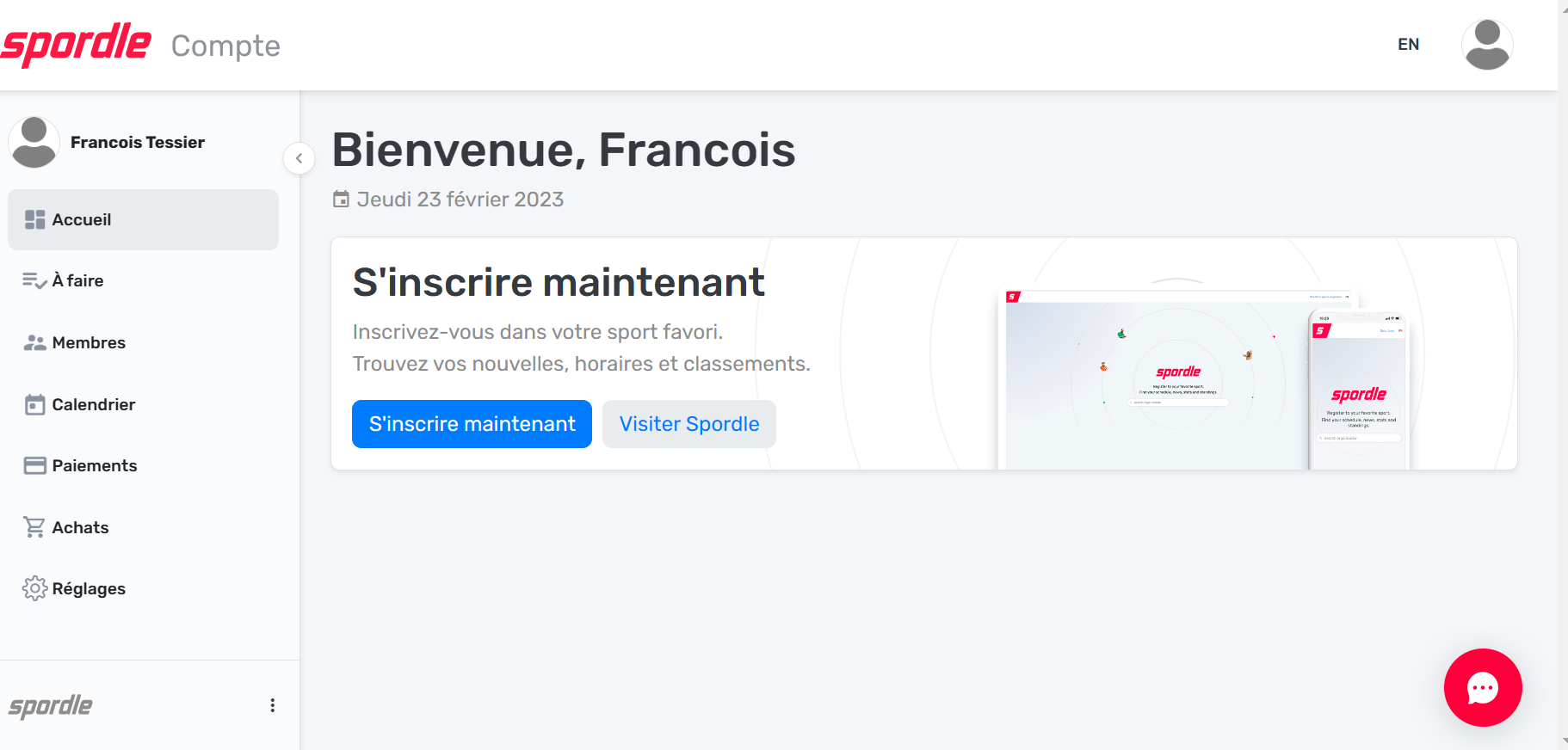